Work Related Issues
You may feel that you are ready to start working, return to work, work more hours, change jobs, or make some other changes in your work situation.
440
Work Related Issues
If so, you may want to develop a special Wellness Recovery Action Plan to address these issues.
441
Work Related Issues
Or, you may want to include them in a WRAP you have already developed for yourself or one you plan to develop.
442
Work Related Issues
Answering the following questions and reviewing the sample WRAP for Work may help you with this.
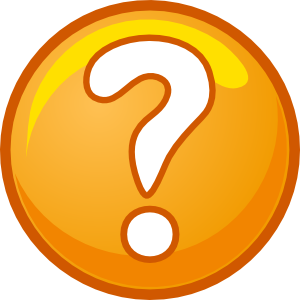 443
Work Related Issues
Questions you may want to consider if you are not working:

What would be my ideal job?

How many hours a day and how many days a week can I realistically work?
444
Work Related Issues
How much can I work and still be able to do the things I know I need to do to keep myself well?

Do I need regular hours or would a flexible schedule be better for me? 

Is it really the best thing for me to do right now?
445
Work Related Issues
What are the special talents, abilities, and experience that I would bring to a job?

Do I have transportation to get to a job site?  If not, what could I do about it?

Will I need new or different clothes if I have a job?  If so, how can I get them?
446
Work Related Issues
Why do I want to work?  How would it benefit me? 

How do I know I am ready to work?

What resources are available in the community that would help me find and keep a job?
447
Work Related Issues
What will I do to take care of myself when I am working?

How I will relieve work related stress? 

How I will know when I can’t work?
448
Work Related Issues
How I will know when it is not the right job for me or when I need to change jobs, work fewer hours, or quit?  How will I make these changes happen?

Who can assist me and support me as I look for work and begin working?
449
Work Related Issues
What steps do I need to take to find work that suits me?
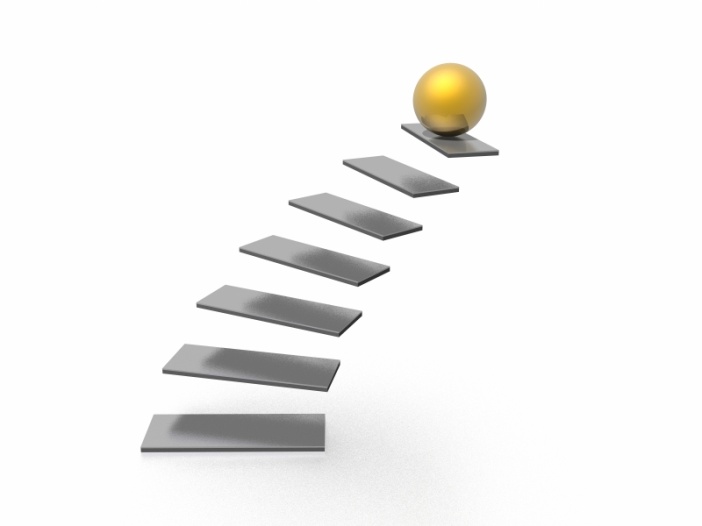 450
Work Related Issues
For instance, to help find work, I could:

Contact a Vocational Rehabilitation or Employment Counselor

Enroll in a Training or Educational Program
451
Work Related Issues
Visit the Local Employment and Training Office

Take some Skills or Aptitude Tests

Talk to some of my supporters to get their feedback
452
Work Related Issues
Changing Your Current Work Situation:

What changes do I need to make in my current work situation and why do I need to make them?

Am I ready to make these changes? 

How could I make these changes?
453
Work Related Issues
Does the job I have now make my life better or more difficult?

If my job makes my life more difficult, what could I do to change that? 

Do my employer and the other employees treat me well?  If not, what can I do to change that?
454
Work Related Issues
Working at night and shift work

	Many people who try to do shift work or work at night find it causes an increase in troubling and distressing feelings.  

	If you are in such a position and are having a hard time, this may be the reason.
455
Work Related Issues
You may want to avoid such positions or have your work schedule modified.
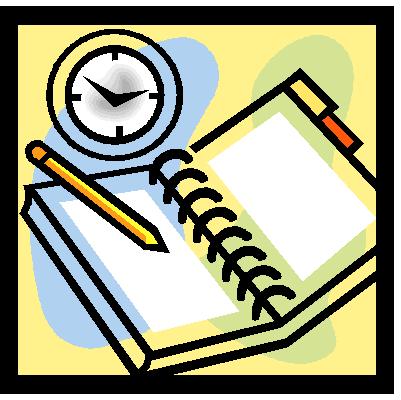 456